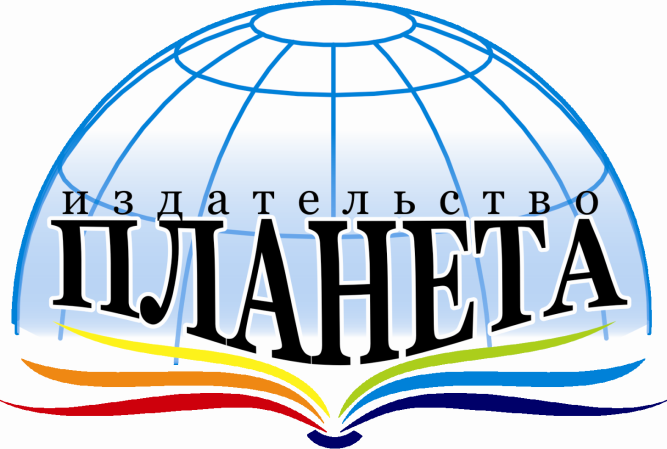 Программы внеурочной деятельности  в начальной школе издательства «Планета» (математическая и финансовая грамотность)
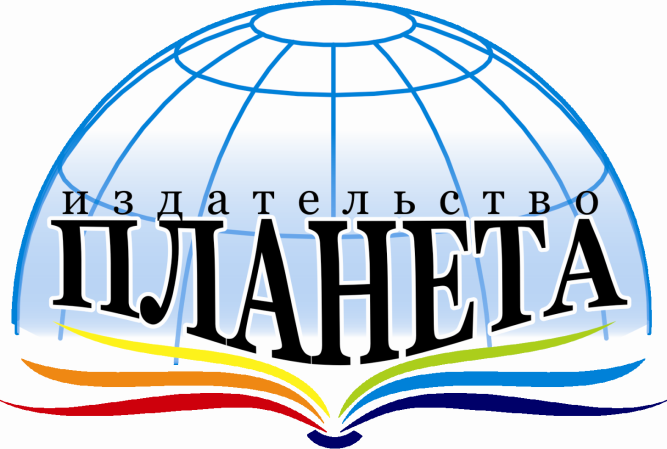 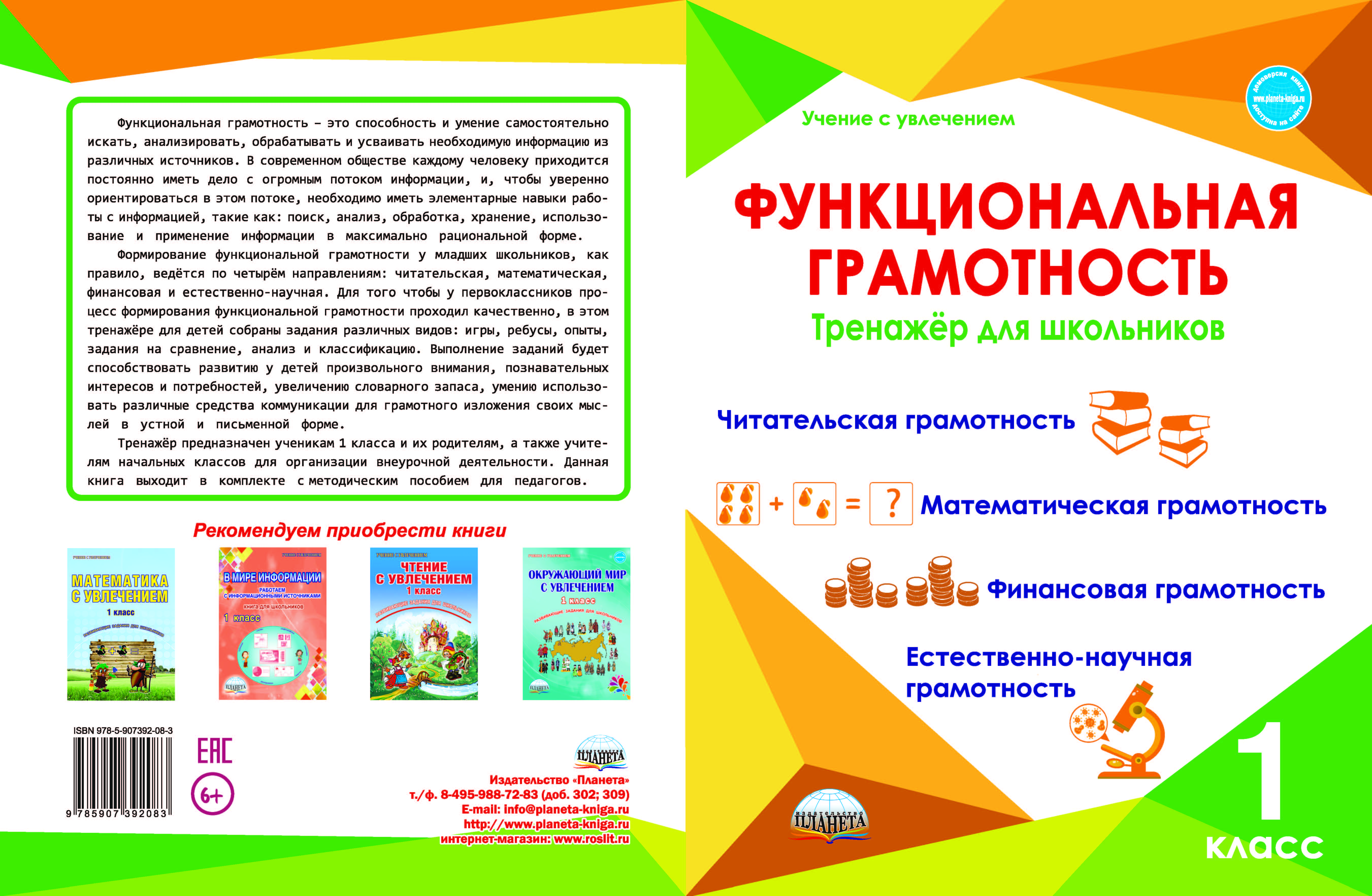 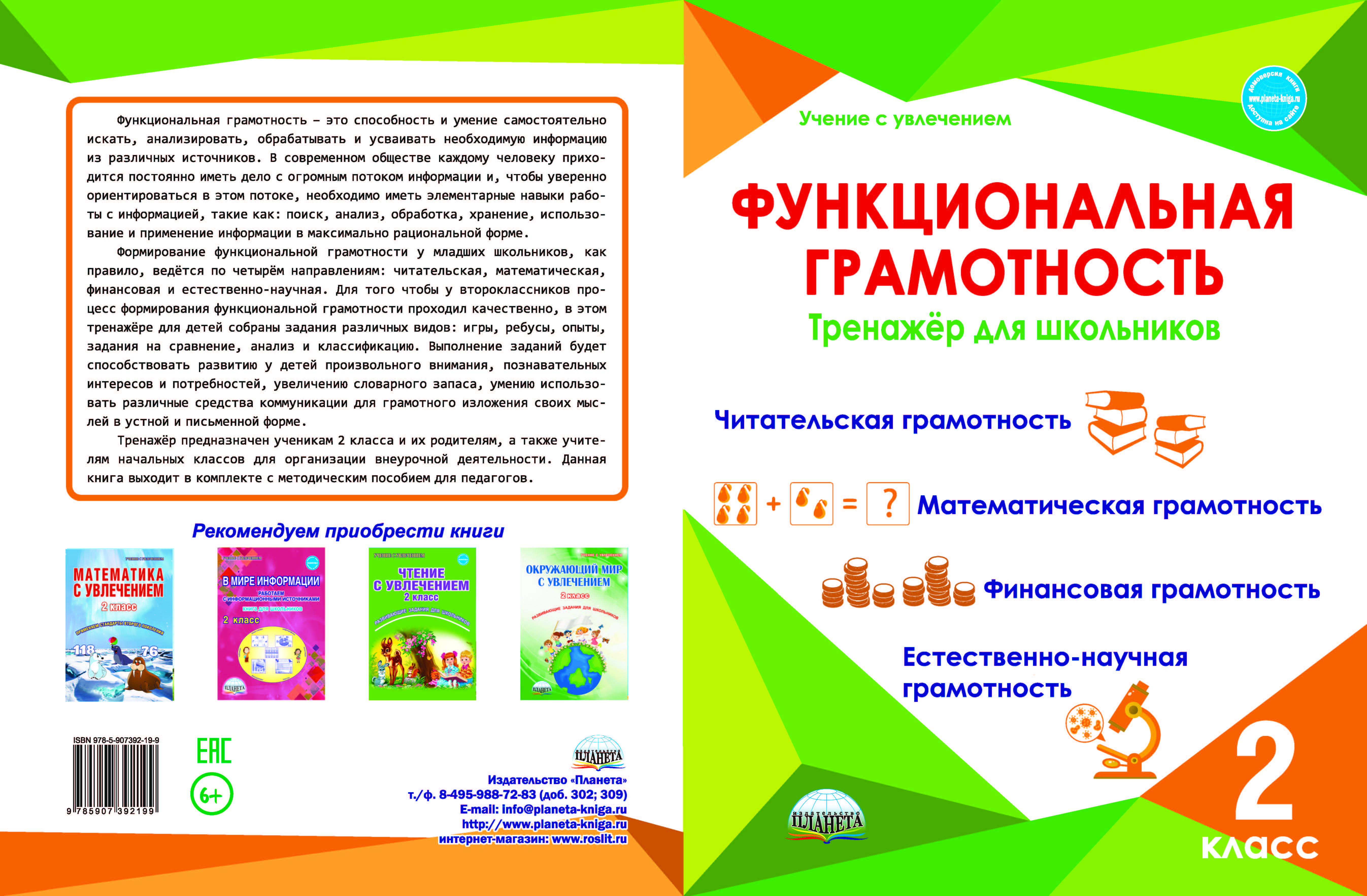 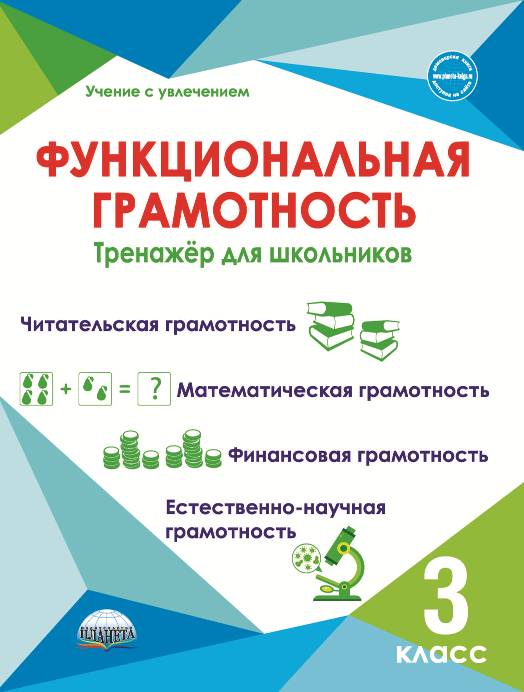 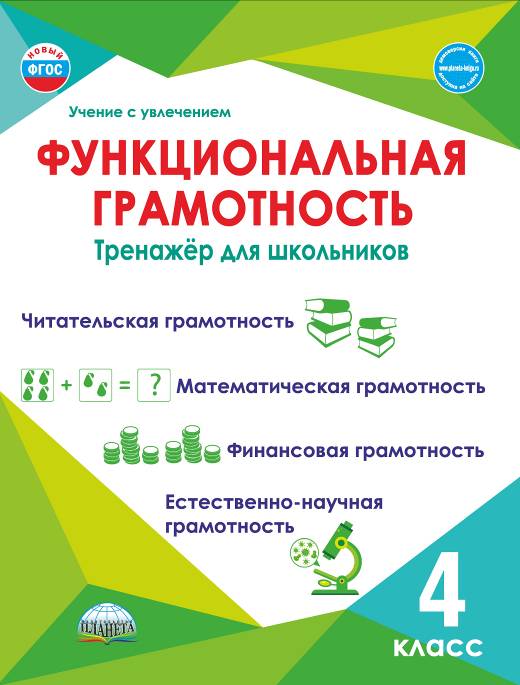 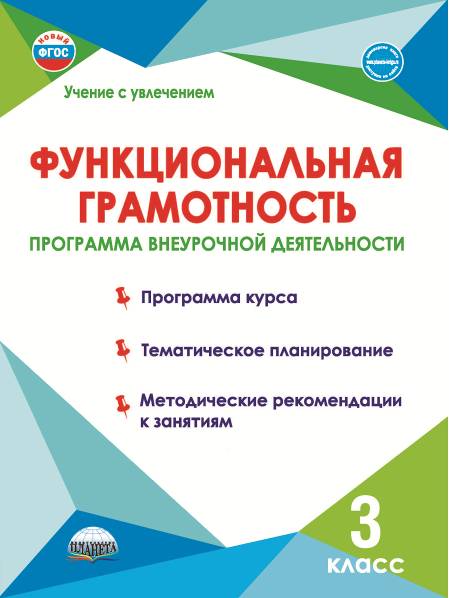 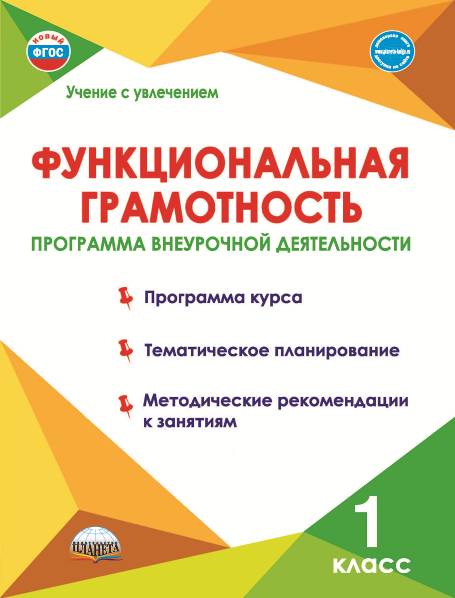 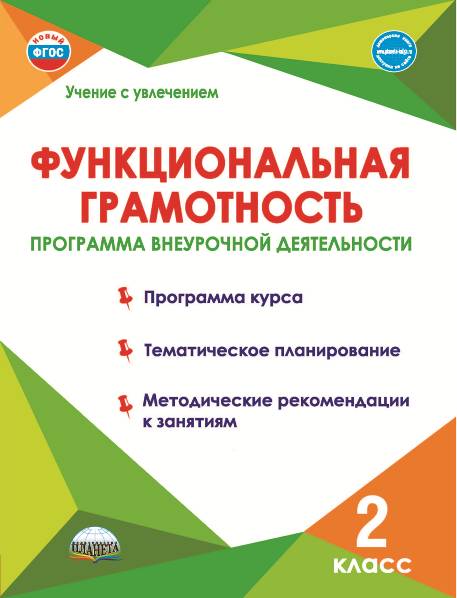 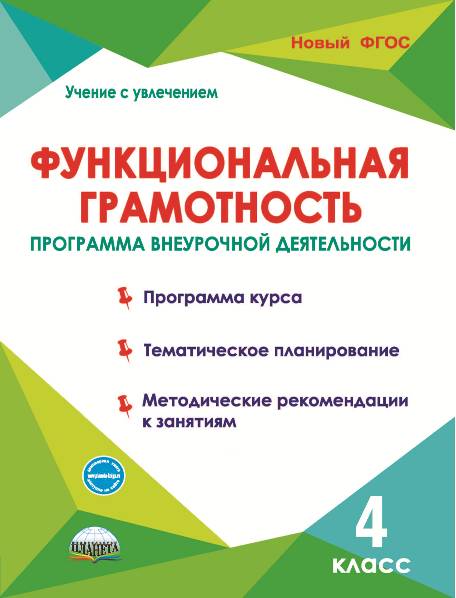 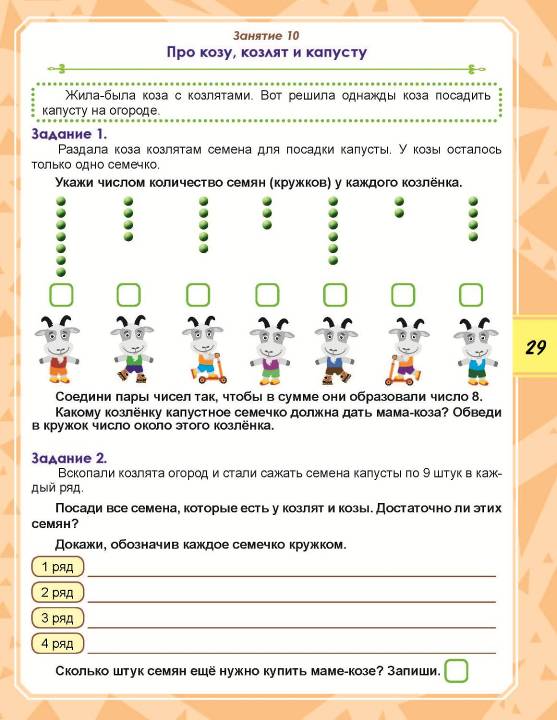 Математическая грамотность.
Преобразование знаковой информации в числовую
Преобразование текстовой информации в знаковую
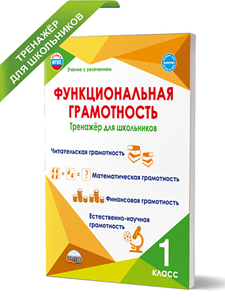 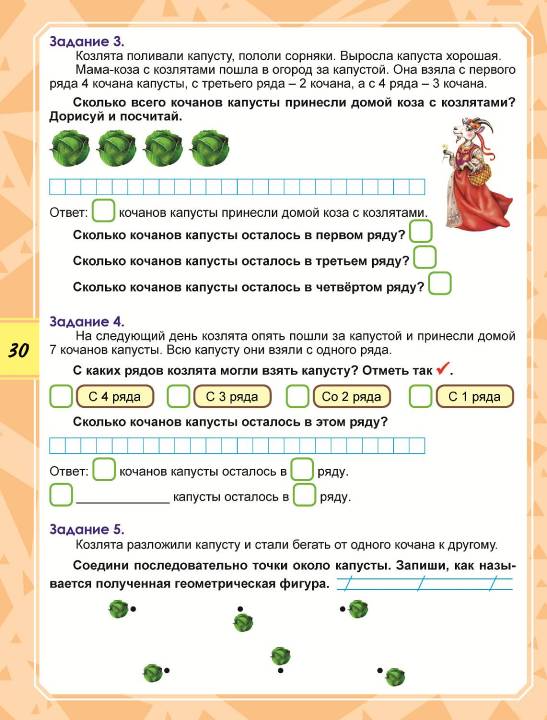 Понимать и преобразовывать фактологическую информацию.
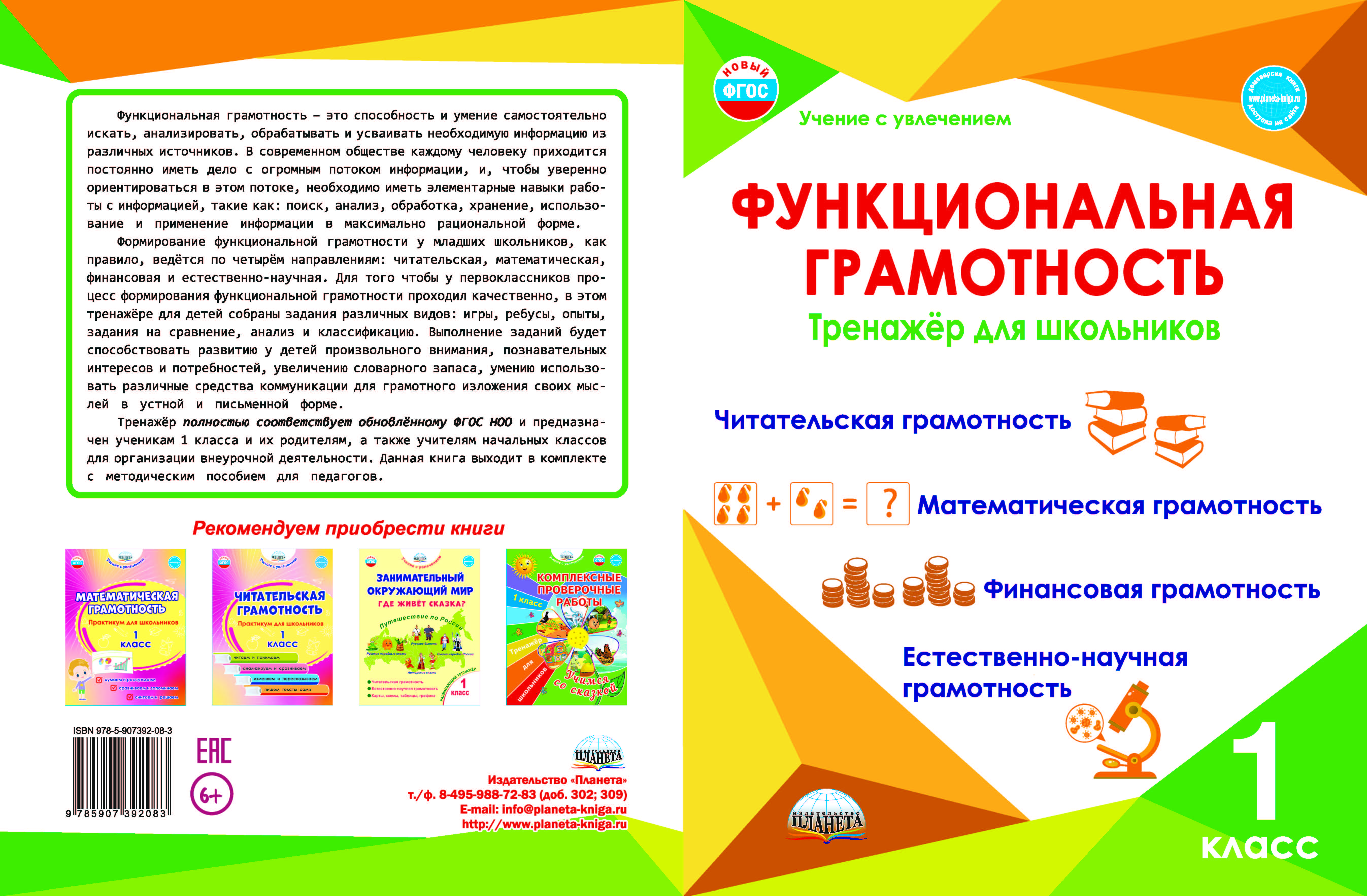 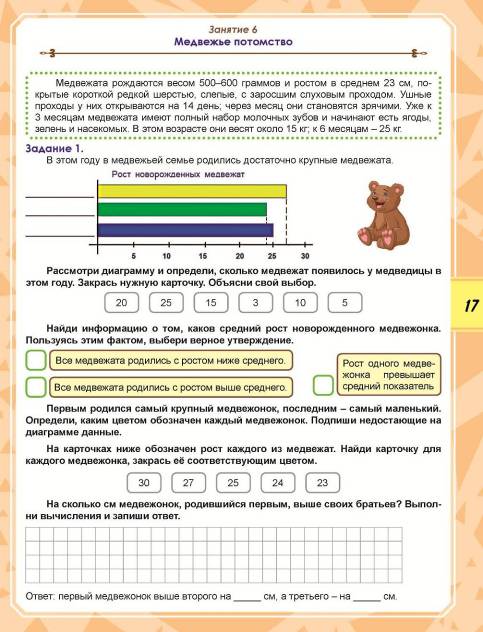 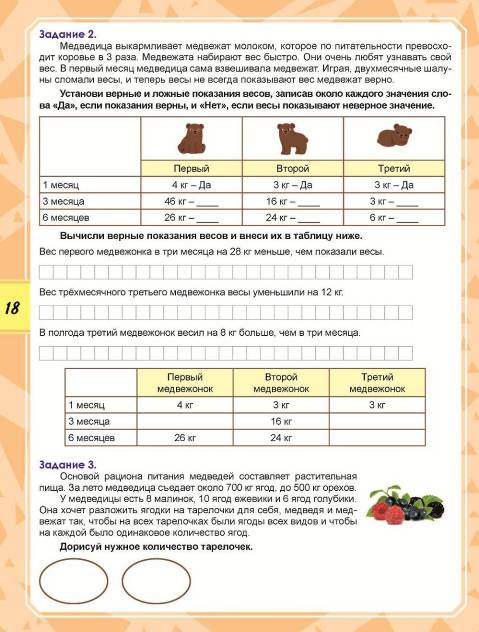 Перекодировка информации.
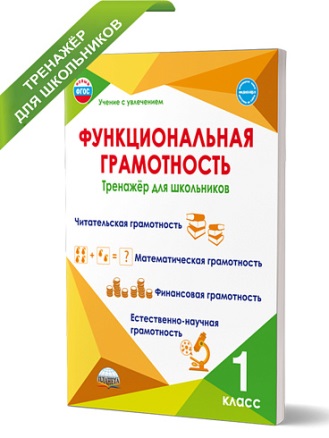 Финансовая грамотность
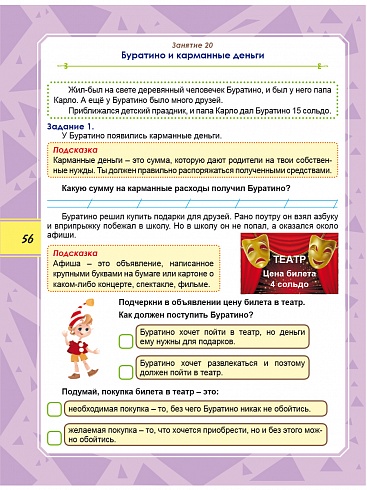 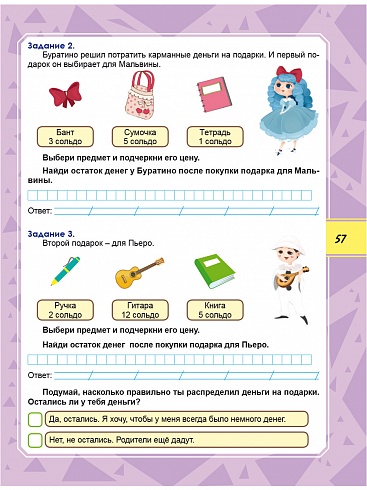 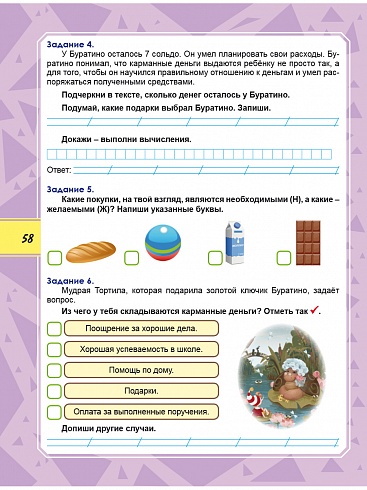 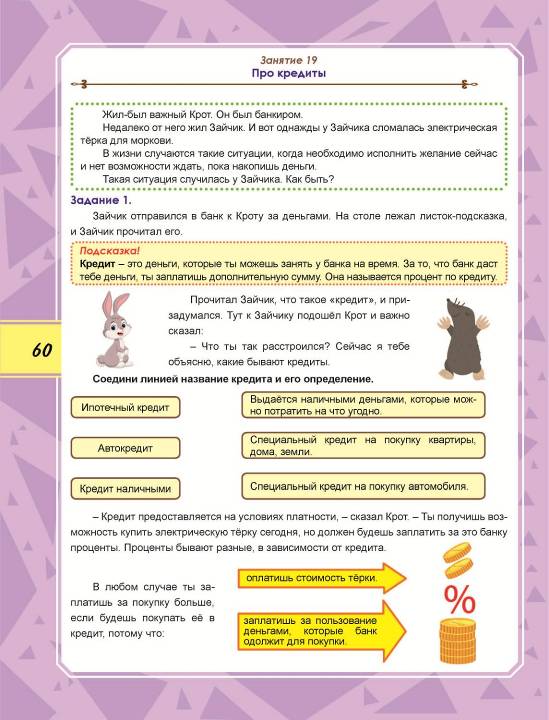 Финансовая грамотность.
Задания-вопросы, связанные с новыми терминами, которые не понятны детям.
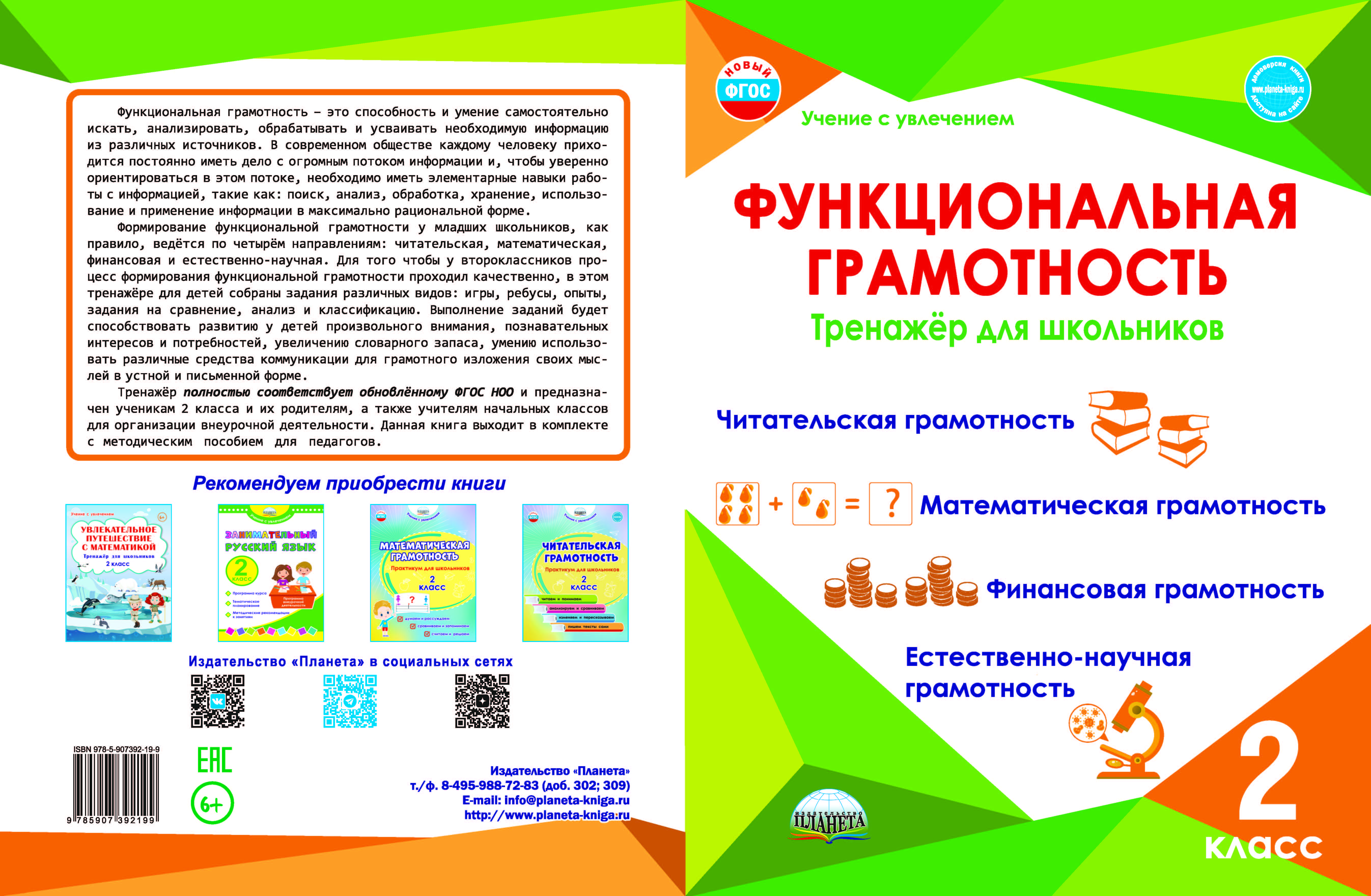 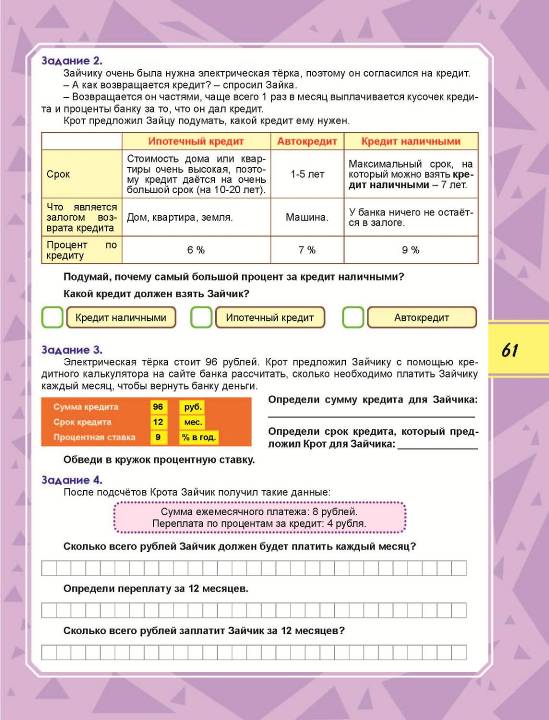 Задания для детей должны опираться на знакомый материал и формулироваться в привычной для ребёнка форме.
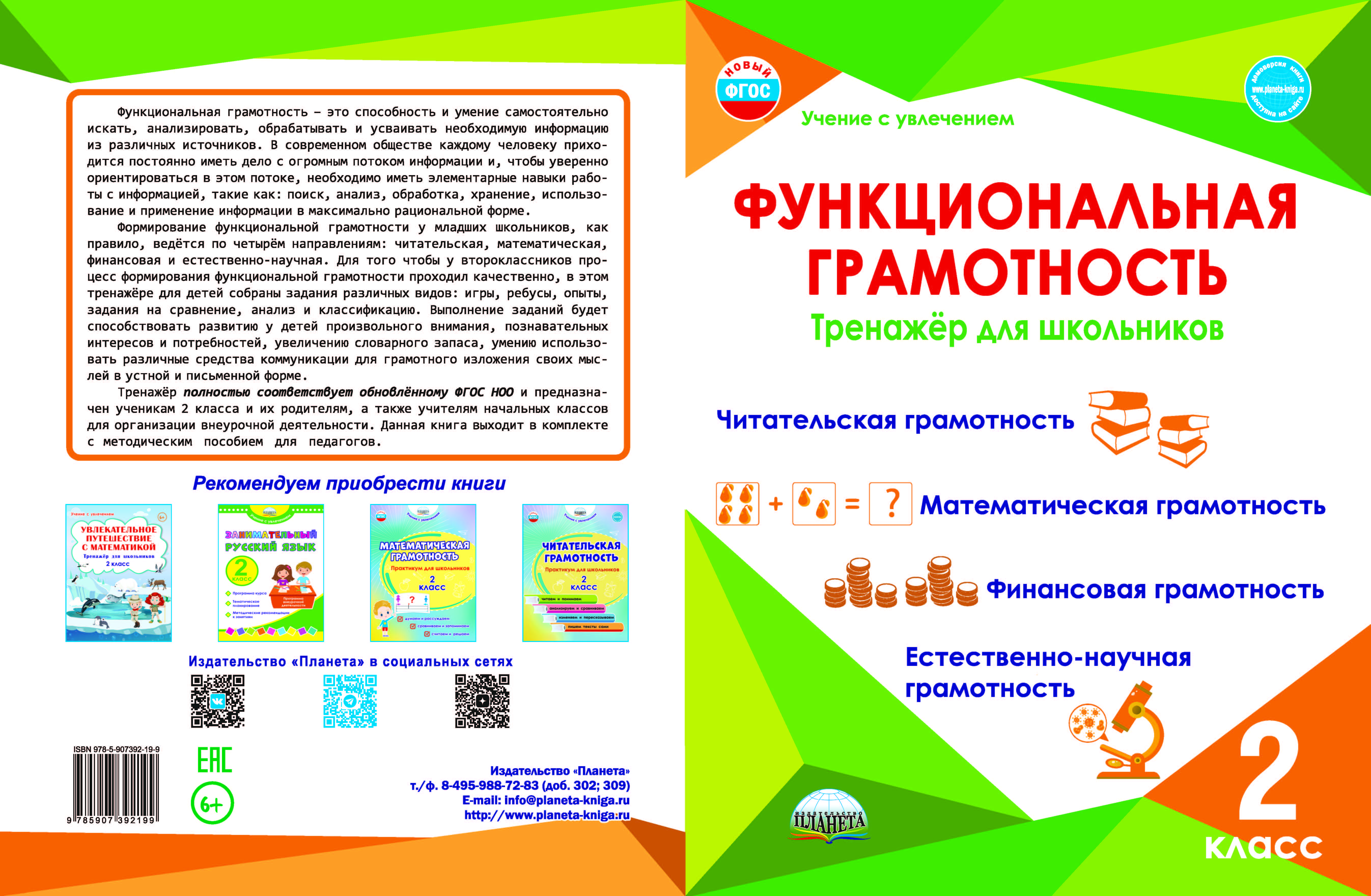 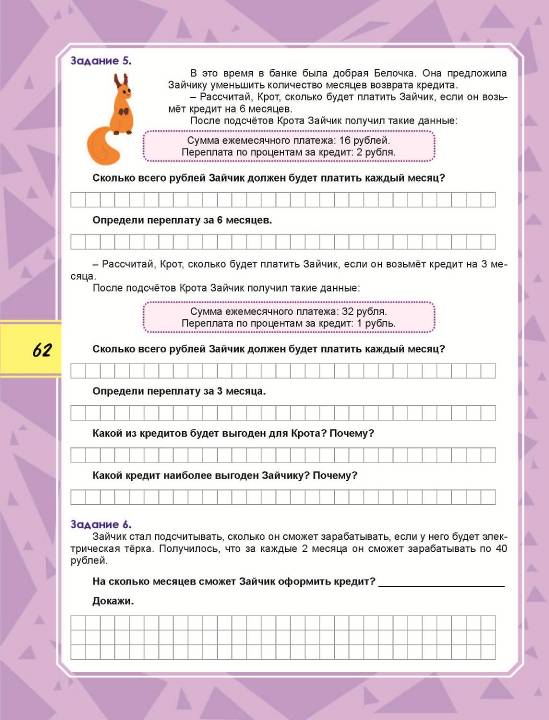 Сложность заданий должна идти по возрастающей, чтобы у детей постепенно накапливались знания и формировалась привычка обращаться к тем знаниям, что уже сформированы.
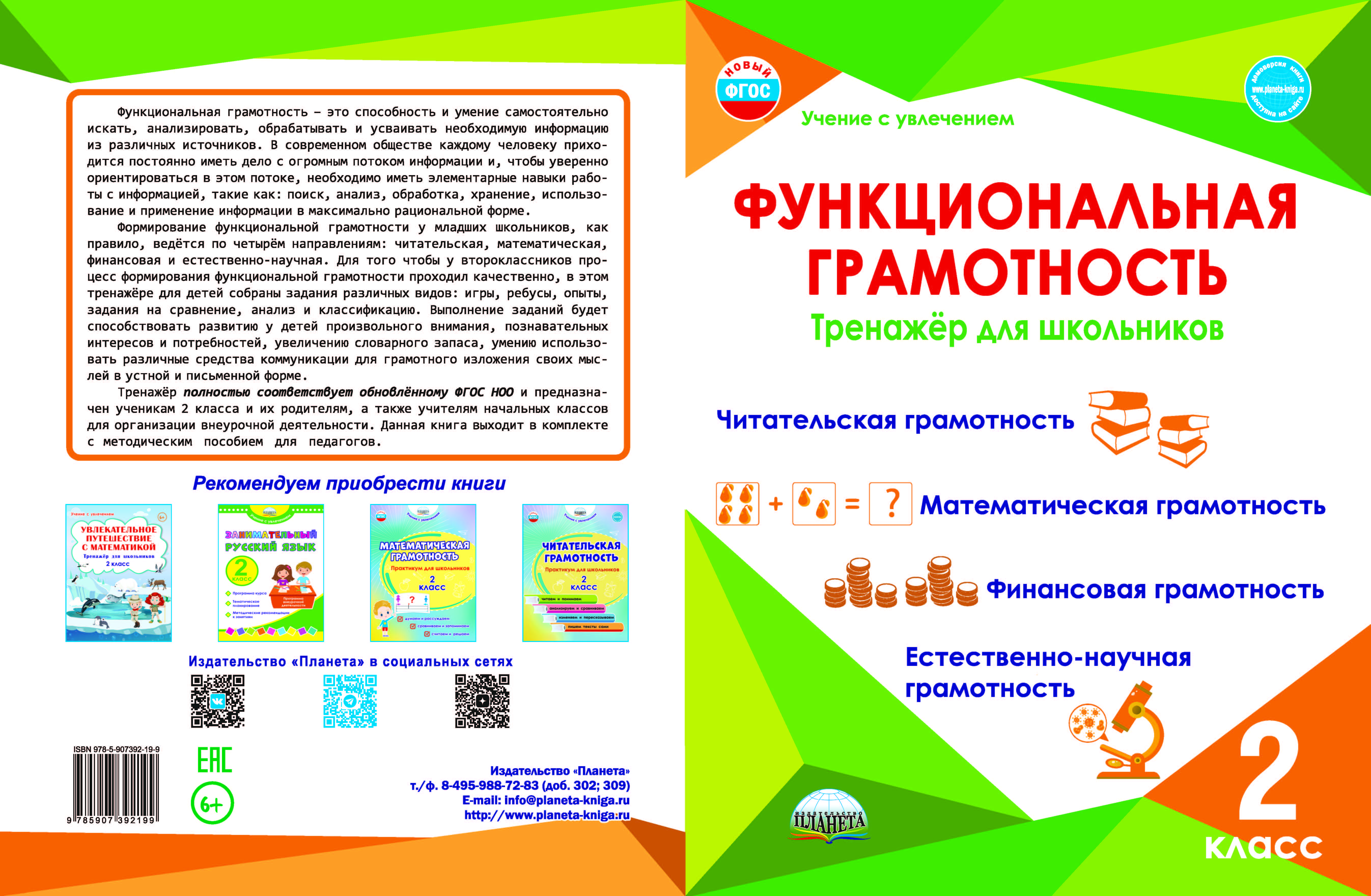 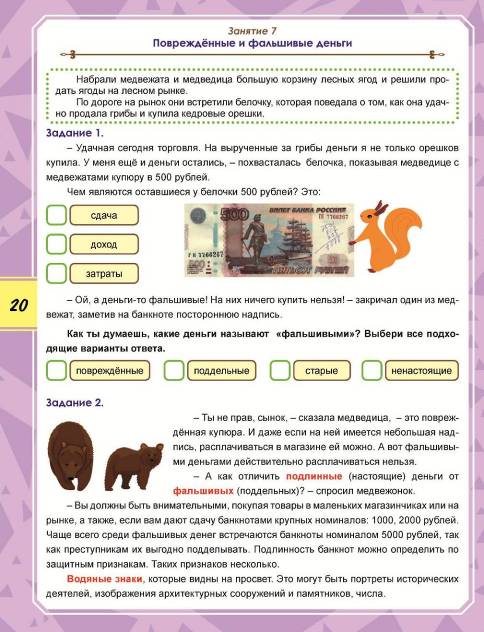 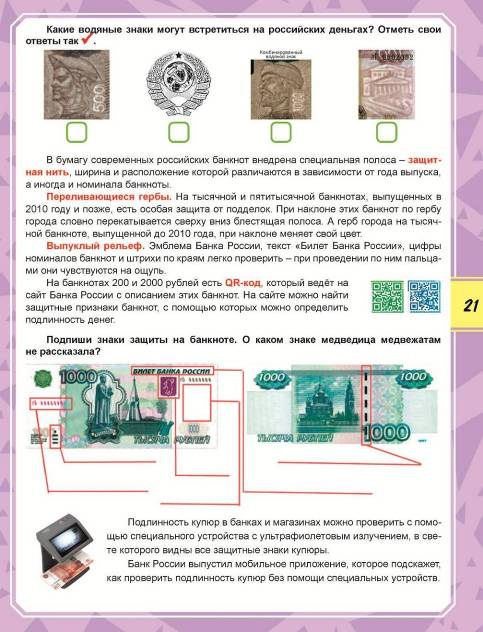 Использование «нестандартных» заданий для обыденных, жизненных ситуаций, поможет в мотивации детей к обучению азам финансовой грамотности.
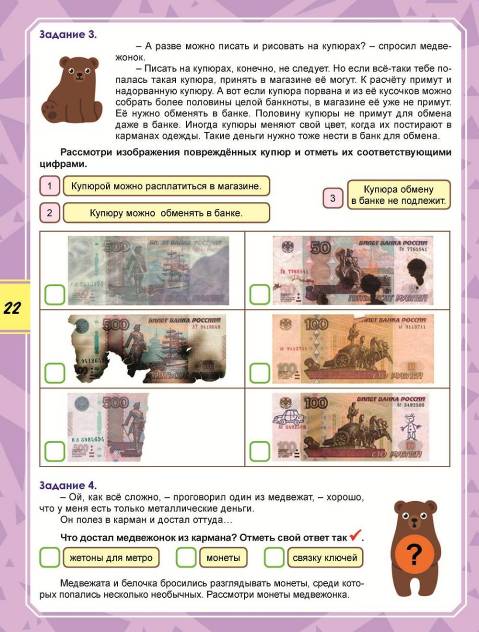 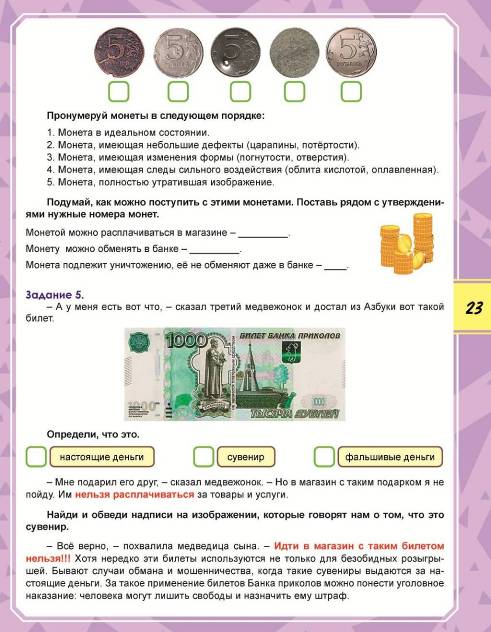 Использование «нестандартных» заданий для обыденных, жизненных ситуаций, поможет в мотивации детей к обучению азам финансовой грамотности.
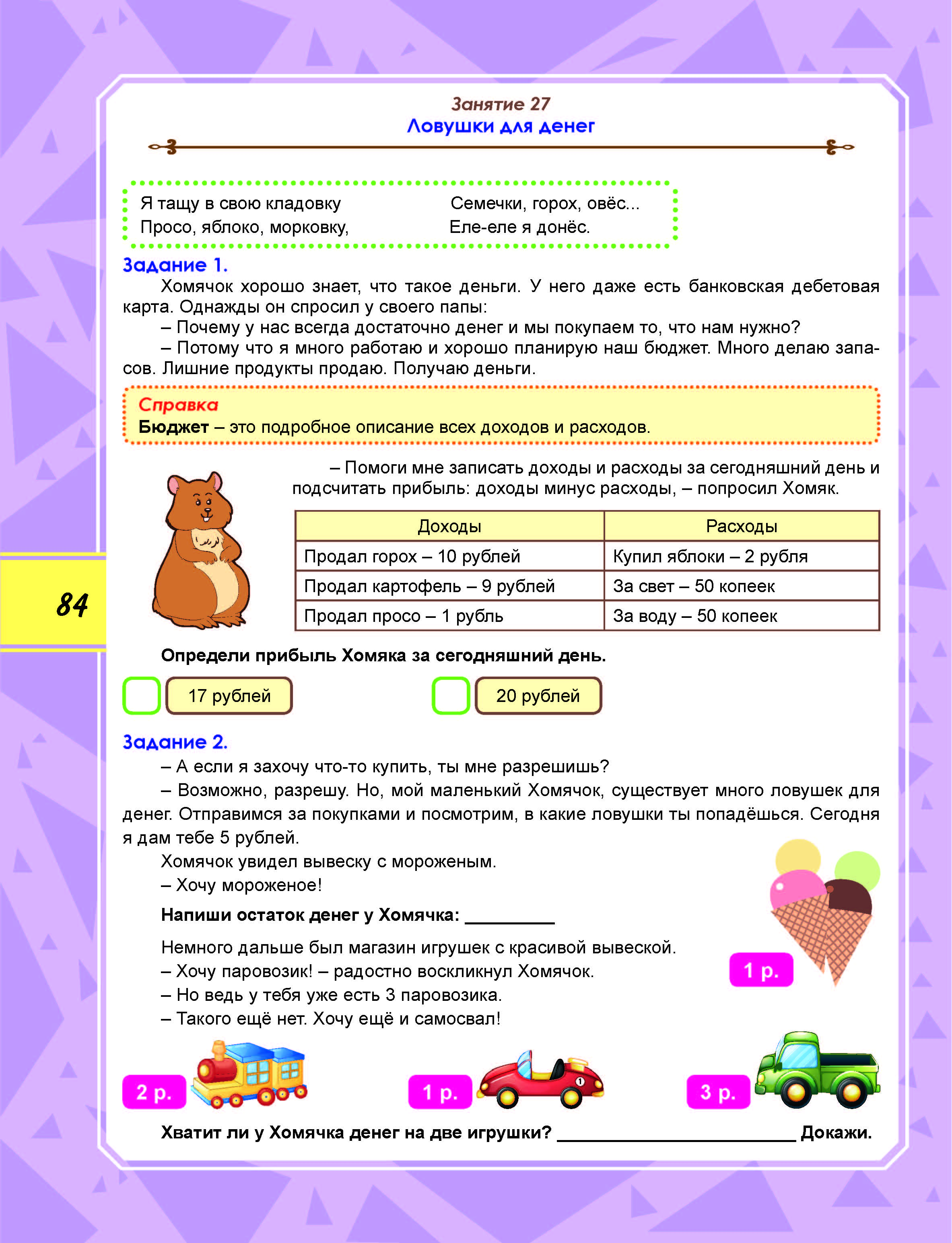 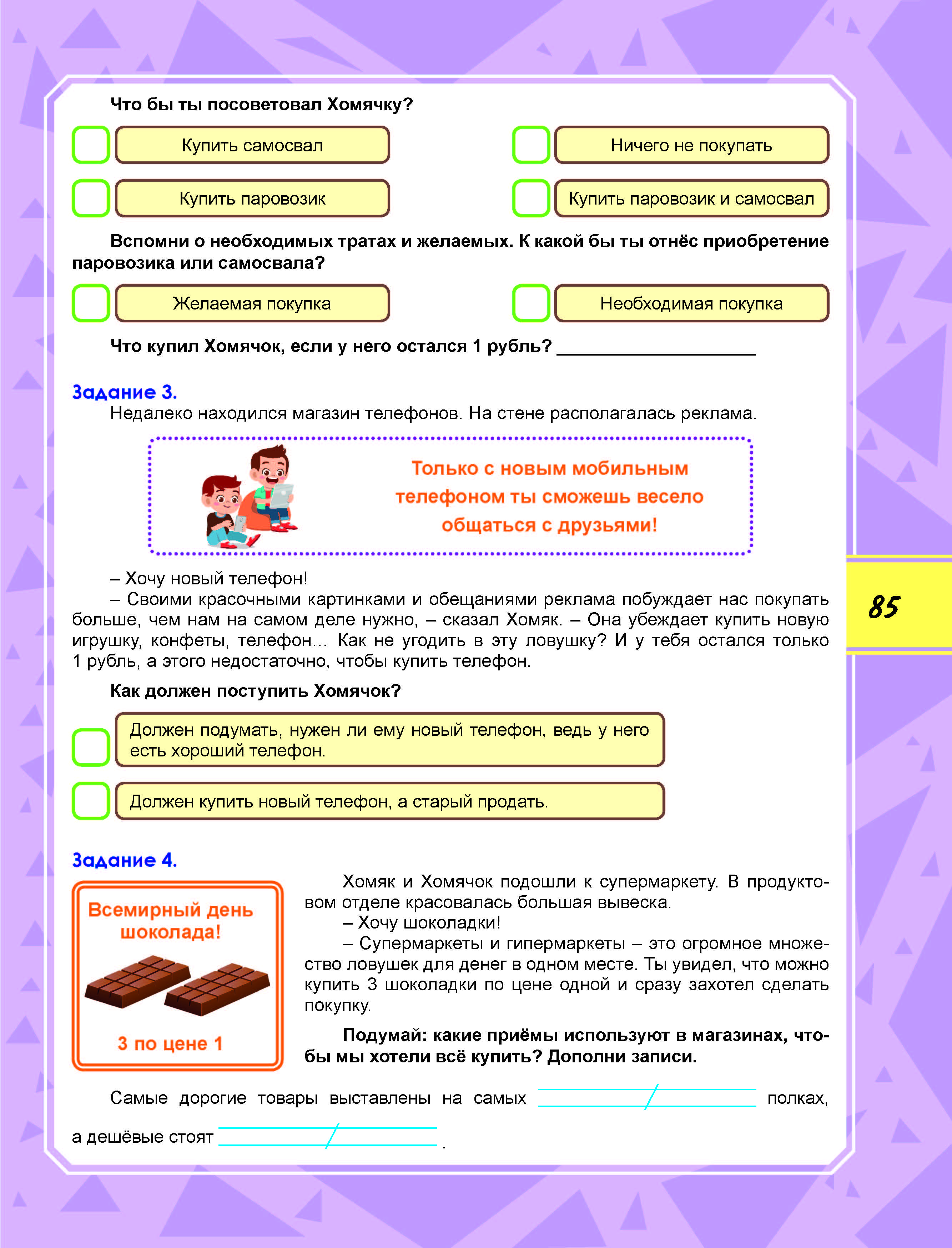 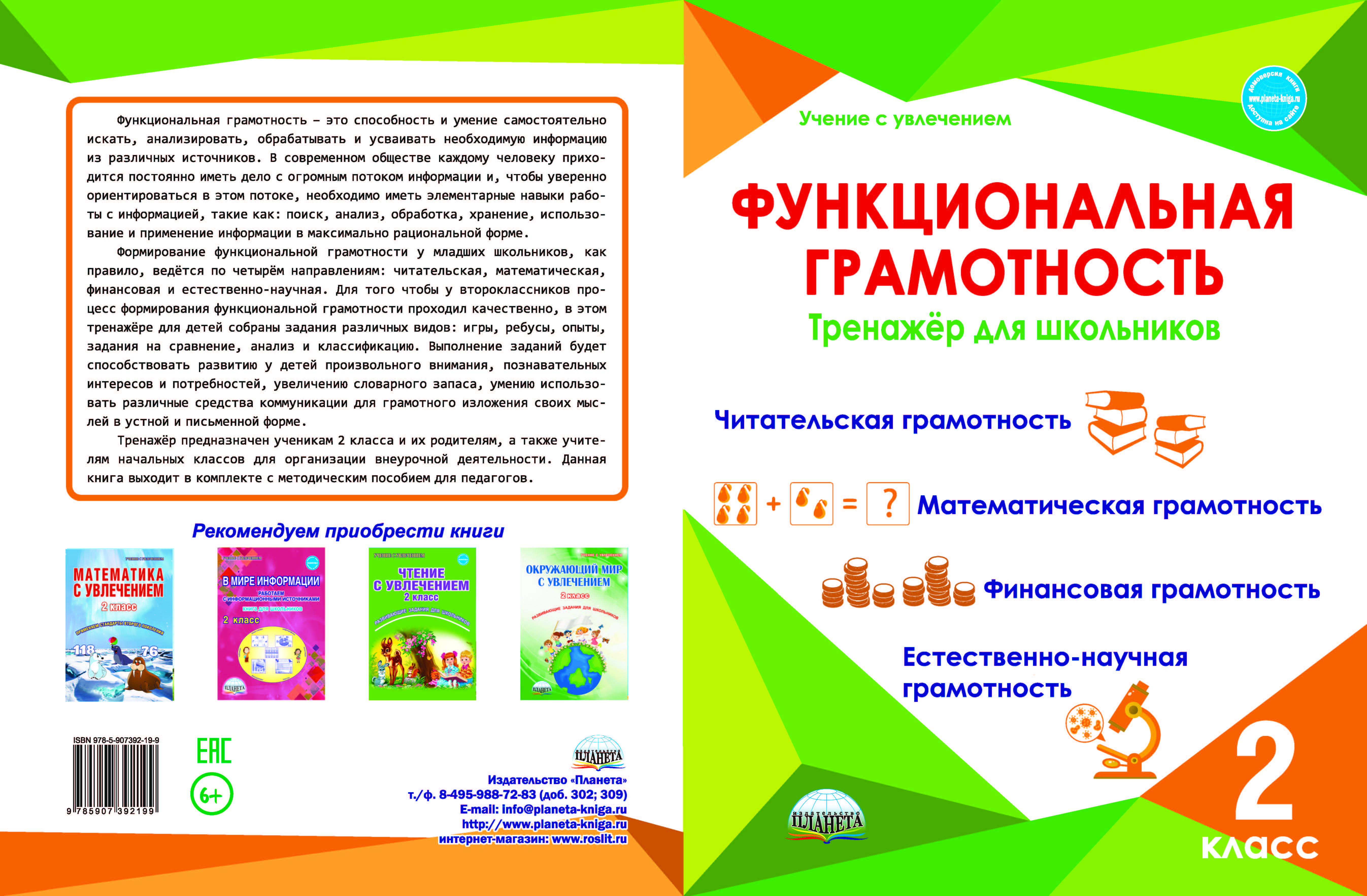 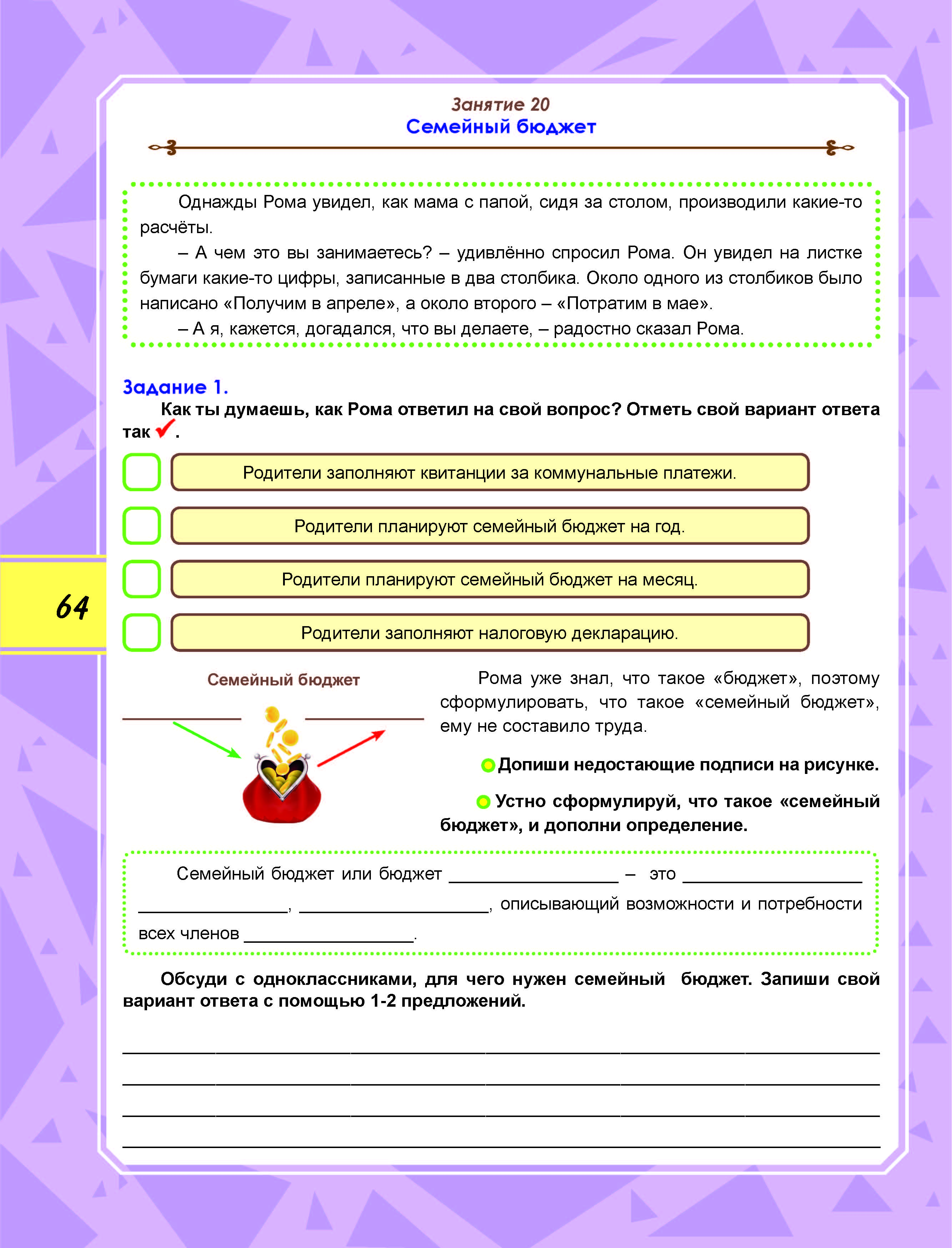 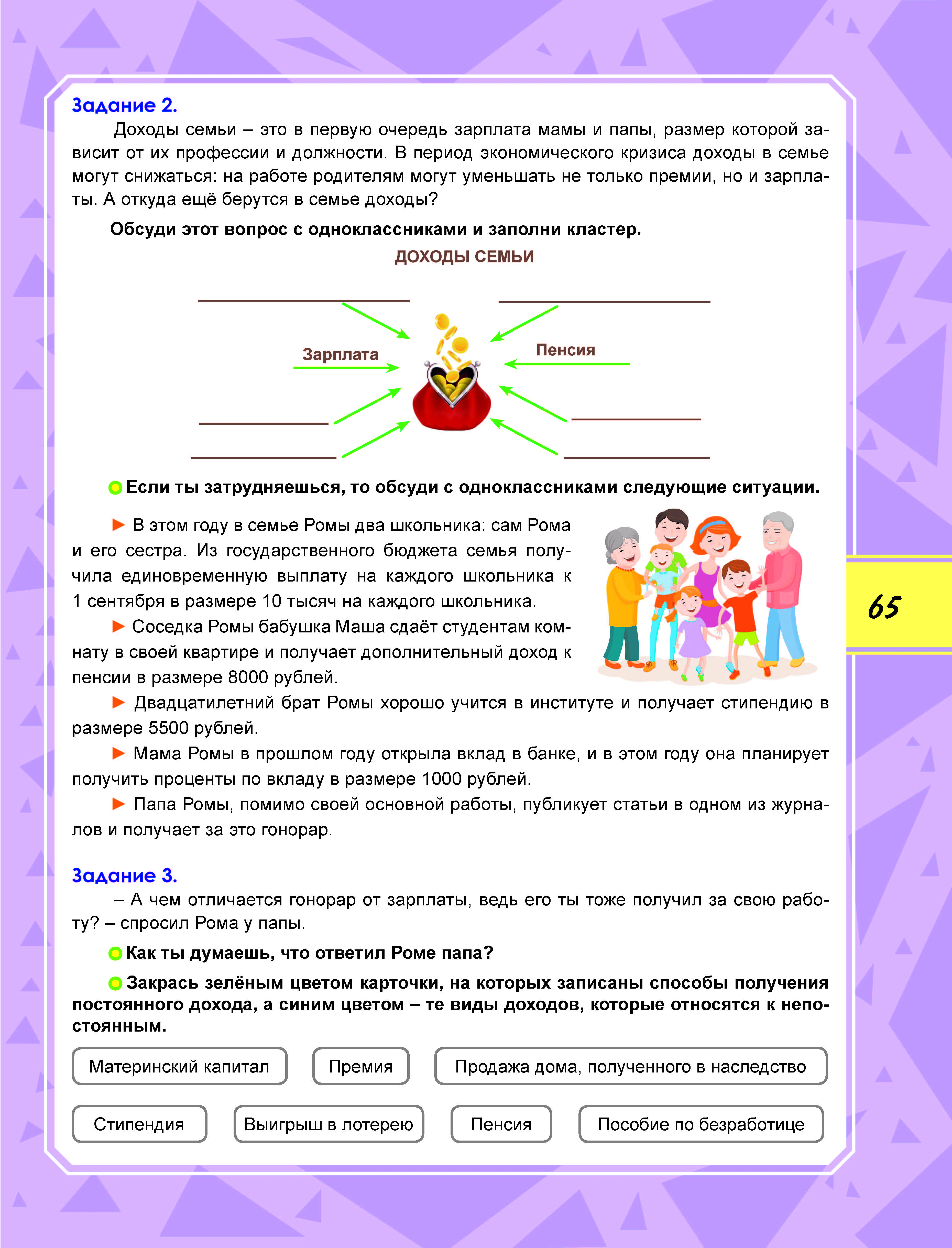 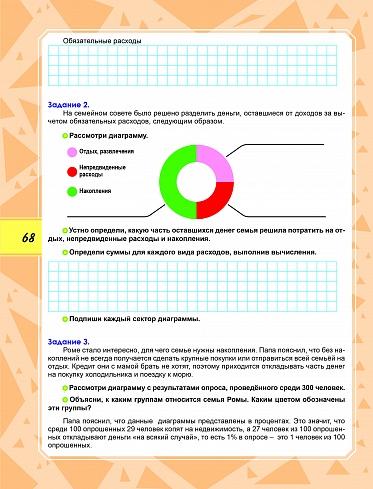 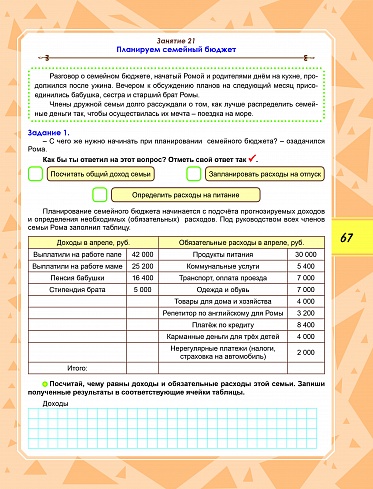 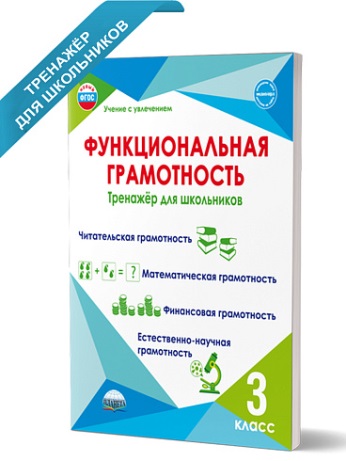 Финансовая, математическая грамотность
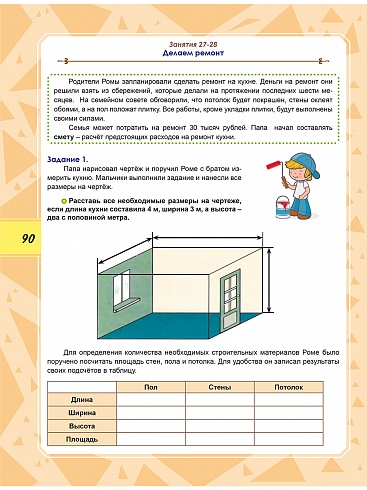 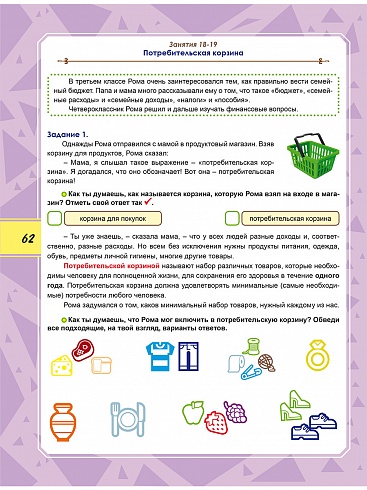 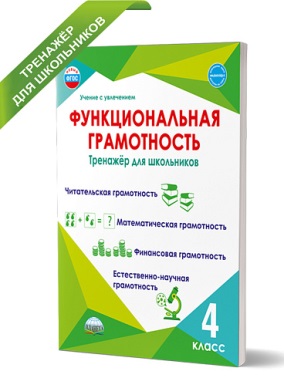 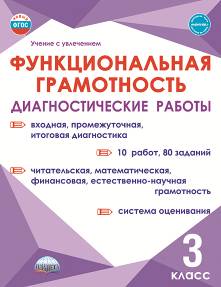 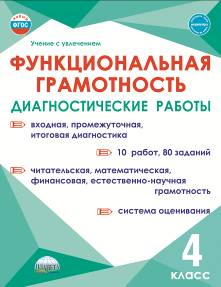 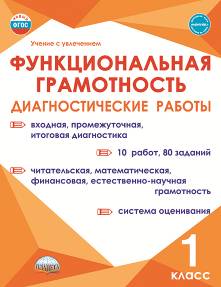 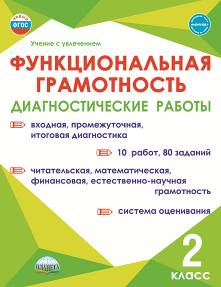 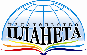 Образовательные курсы внеурочной деятельности
 «В мире информации. Работаем с информационными источниками»
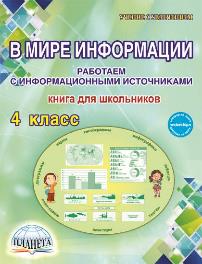 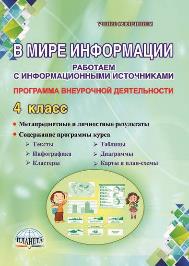 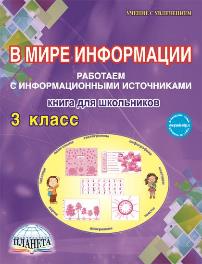 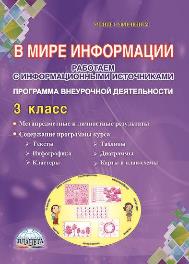 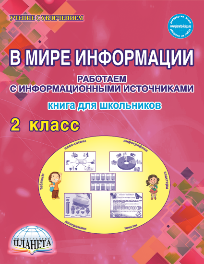 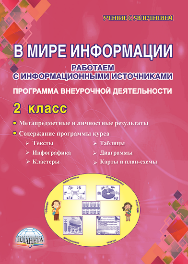 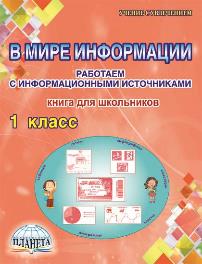 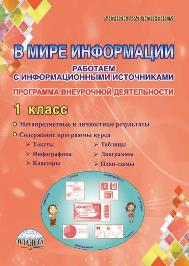 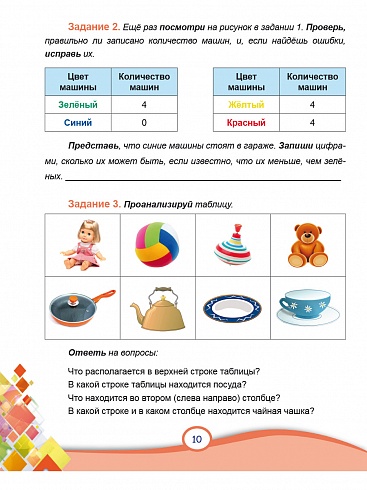 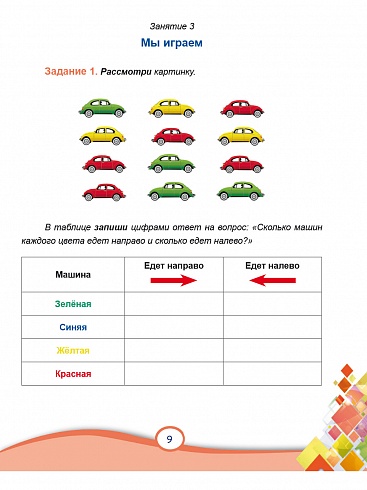 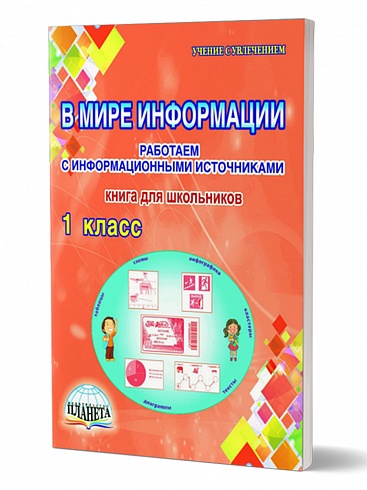 Информационная и математическая грамотность
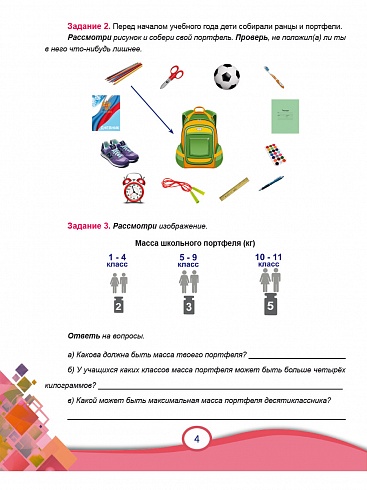 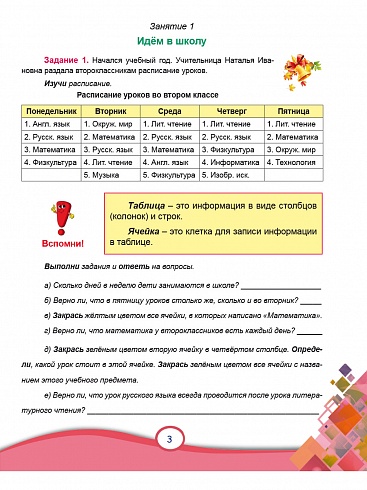 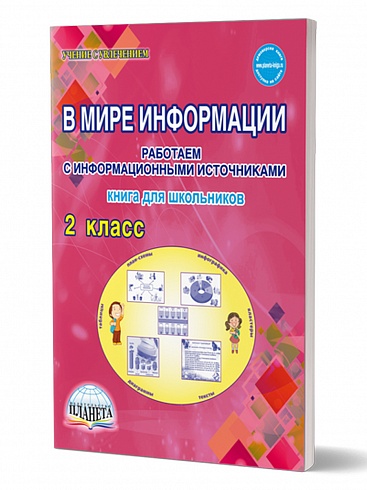 Информационная и математическая грамотность
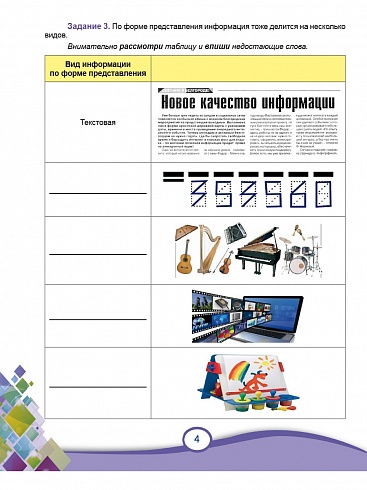 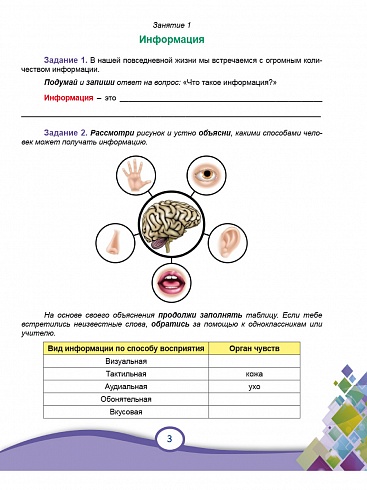 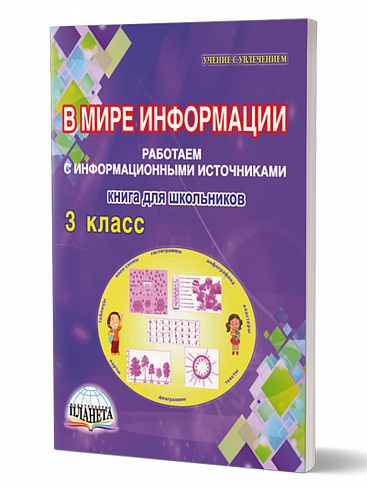 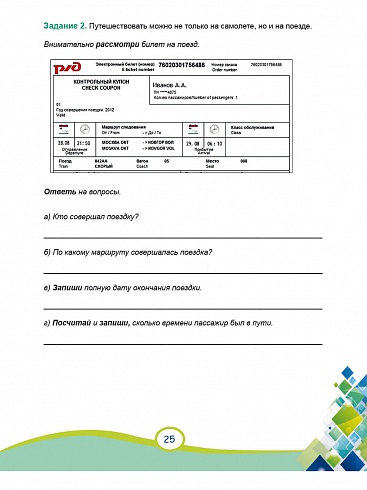 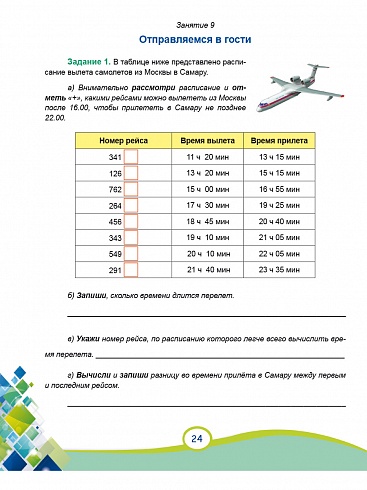 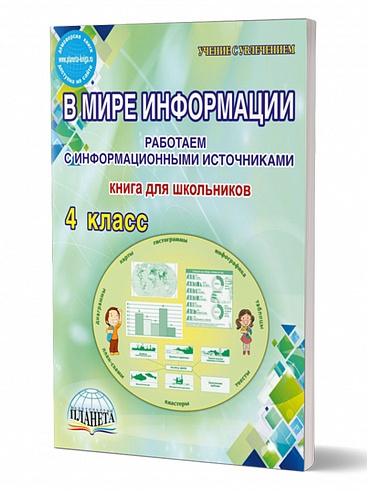 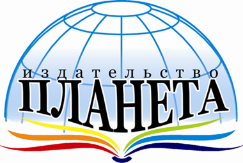 Cайт издательства «Планета»: www.planeta-kniga.ruИнтернет-магазин:roslit.ru